Образование без границ
Особенности урока в инклюзивном классе
МБОУ «СОШ №11» 
Попова М.Г.
Янченко Н.И.
Условия успеха учителя
- достаточно гибок;
-  интересны трудности, готов пробовать разные подходы;
-  уважает индивидуальные различия;
-  умеет слушать и применять рекомендации членов коллектива;
-  чувствует себя уверенно в присутствии другого взрослого в классе;
-  согласен работать вместе с другими учителями в одной команде.
Ход урока зависит от темы
РАЗНЫЙ ПРОГРАММНЫЙ МАТЕРИАЛ

Учитель объясняет новый материал для обучающихся «нормы», а учащиеся с ОВЗ закрепляют ранее изученный материал.

Обучающиеся «нормы» делают самостоятельную работу, а учитель организует работу с учащимися с ОВЗ, анализирует выполненное задание.
ТЕМА ОБЩАЯ

 Изучение материала ведется фронтально.

     Закрепление и отработка знаний строится на индивидуальном дидактическом материале
Начало урока с детьми с ОВЗ всегда должно быть построено на повторении предыдущего материала
Все задания для детей с ОВЗ должны отвечать определенному алгоритму действий
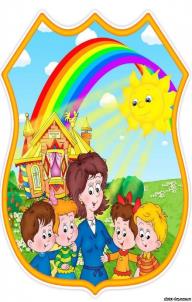 Учителю на заметку
Учащиеся с ограниченными возможностями здоровья обучаются по   адаптированным общеобразовательным  программам.
В зависимости от сложности изучаемой темы, объяснение домашнего задания имеет индивидуальный или фронтальный характер.
Учащиеся с ОВЗ – часто эмоционально уязвимые дети. Они могут нормально жить и успешно обучаться только в спокойной, доброжелательной, ритмичной, стабильной, предсказуемой обстановке. 

На уроке должна быть создана атмосфера полного контакта с учителем, атмосфера доброжелательности и активного творческого труда.

      Партнерские отношения педагога и учащихся создают особое позитивное отношение школьников к учебному процессу, повышая эффективность обучения.
Инклюзивное образование само по себе организовать невозможно. Этот процесс связан с изменением на ценностном, нравственном уровне
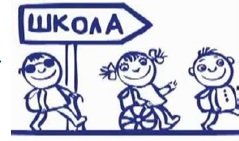 Спасибо за внимание!